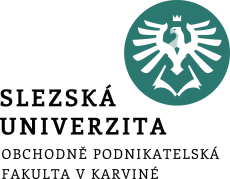 Podnikání
Tomáš Hercigtomas.hercig@opf.slu.cz
Podmínky pro zápočet
Zpracování záměru pomocí LeanCanvas a jeho rozpracování na základě úkolů v případové studii (0-25 bodů).  

Detailní struktura práce ve 2.týdnu výuky
Skupina 3-4 studentů
Bude posuzována nejen nápaditost řešení, ale také dodržování formálního zpracování práce jako příprava pro podnikatelský život (zhodnocení nápadu, včetně odhadu finanční náročnosti, posouzení výhod, nevýhod).

Finální znění práce se bude odevzdávat do IS SU/odevzdávárna, nejpozději týden před plánovanou zkouškou (prezentace může proběhnout bez finálního dokumentu).
Podmínky pro zápočet
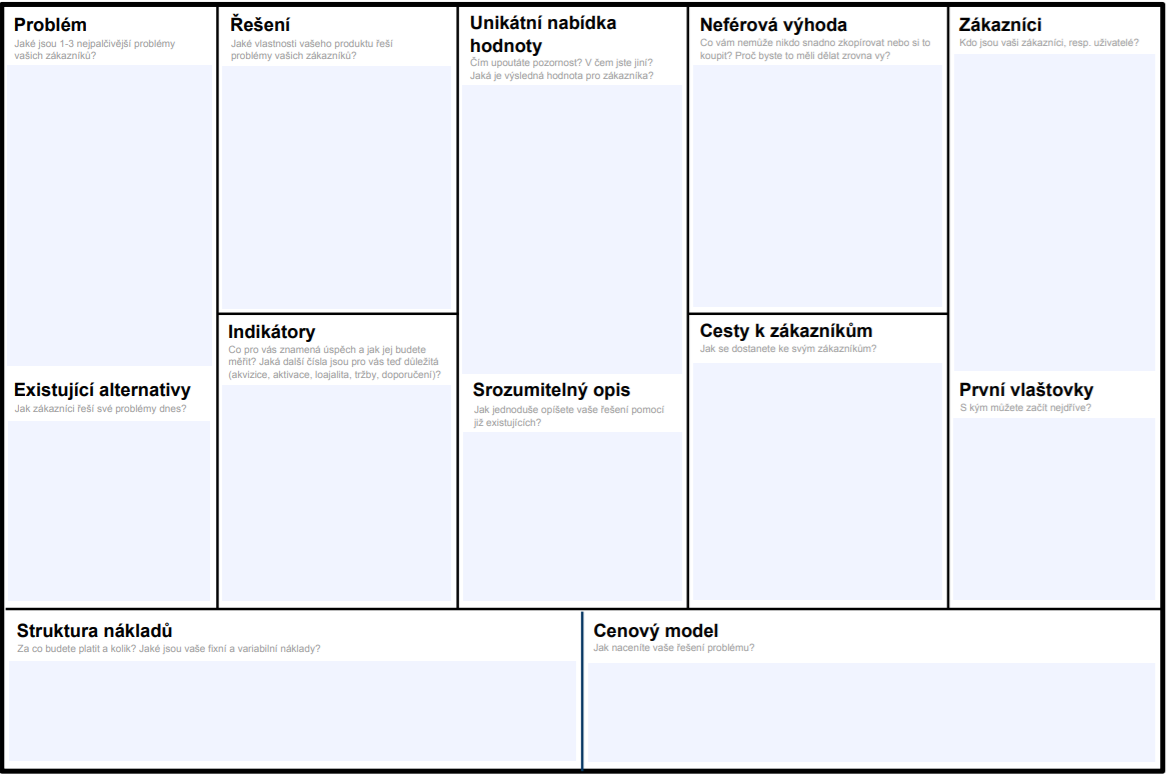 3
9
1
4
7
6
8
5
https://www.dobrokurzy.cz/online-kurz/lean-canvas
Podmínky pro zápočet
2. Prezentace a obhajoba projektu(0-15 bodů).

Hodnotí se nejen zpracování prezentace, ale i schopnost odpovídat na dotazy a argumentovat. Předpokládá se zapojení celého týmu. čas: 10 minut. 
Návrh prezentace zaslat mailem týden před prezentací. Prezentace proběhne v posledních dvou seminářích.
Podmínky pro zápočet
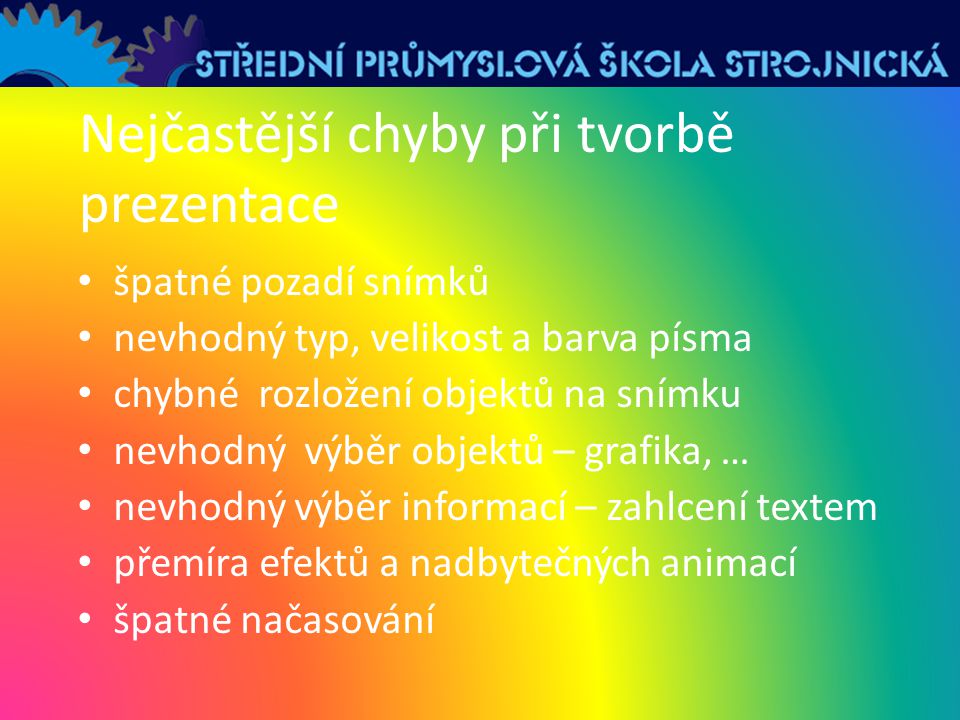 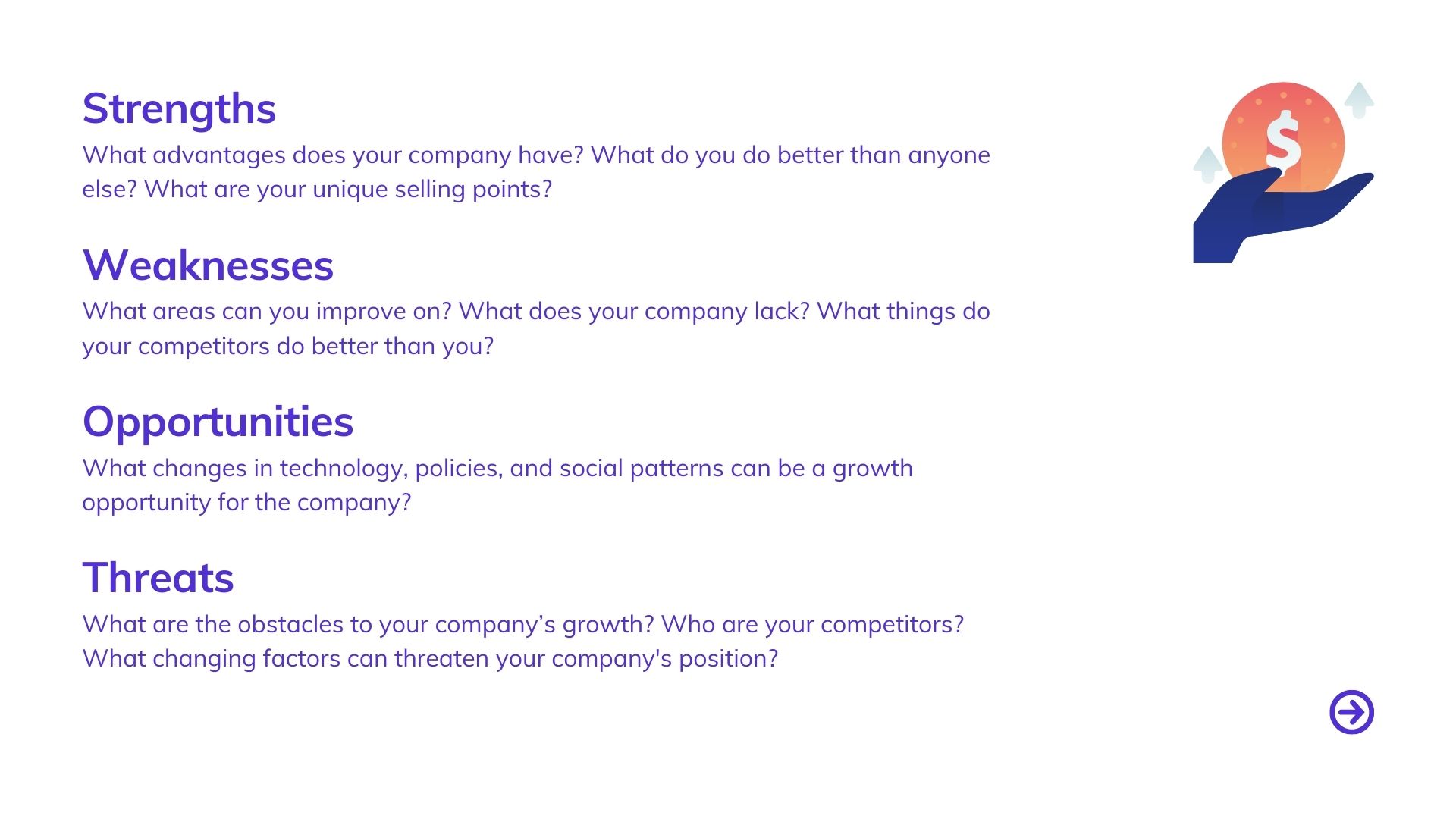 Podmínky pro zápočet
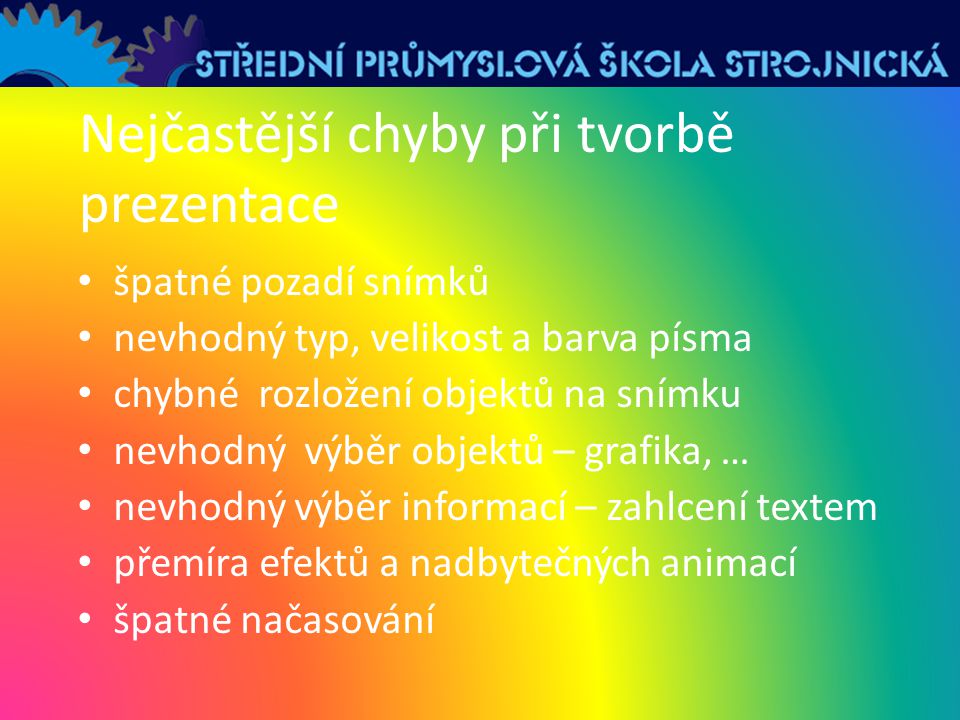 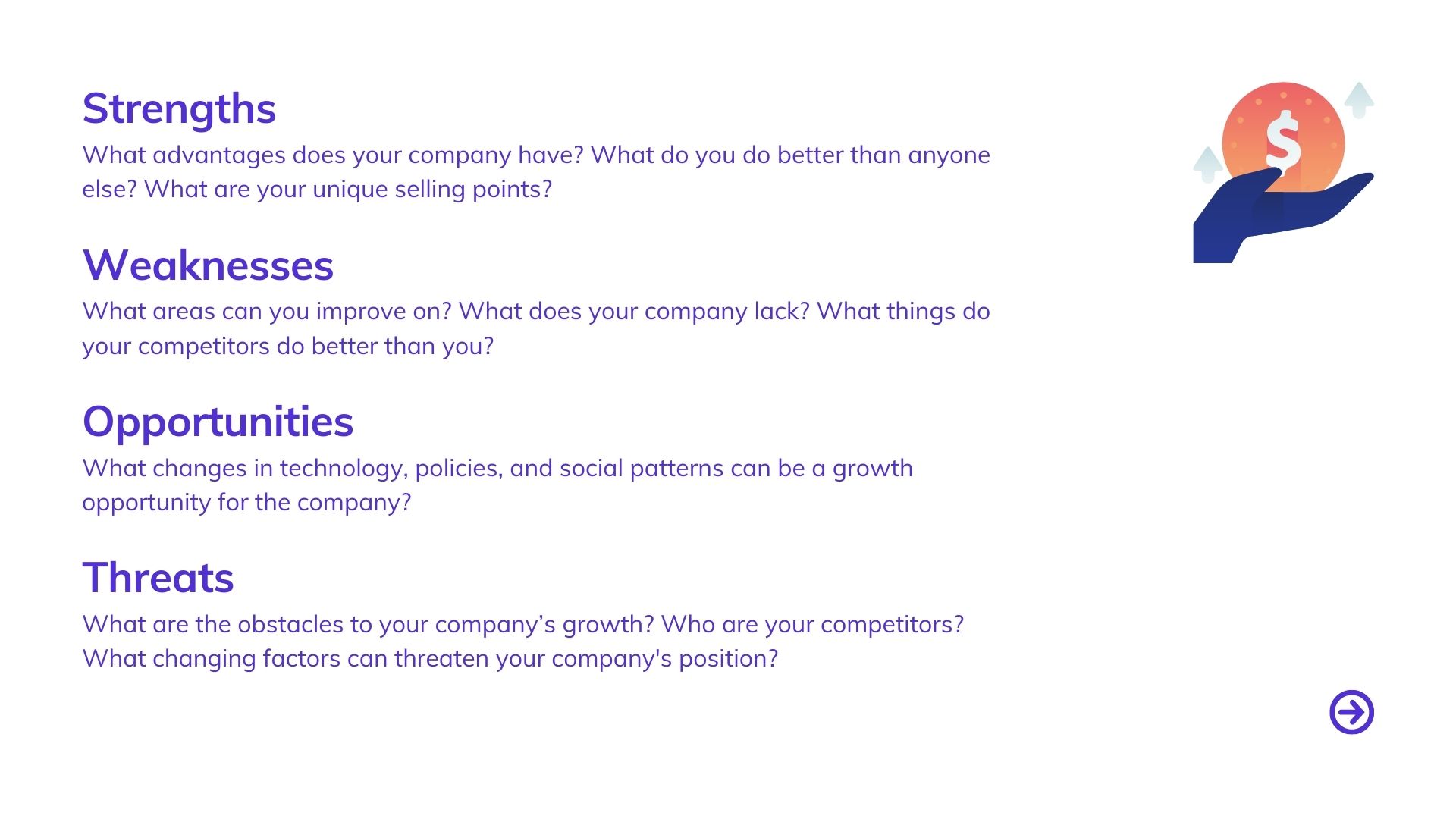 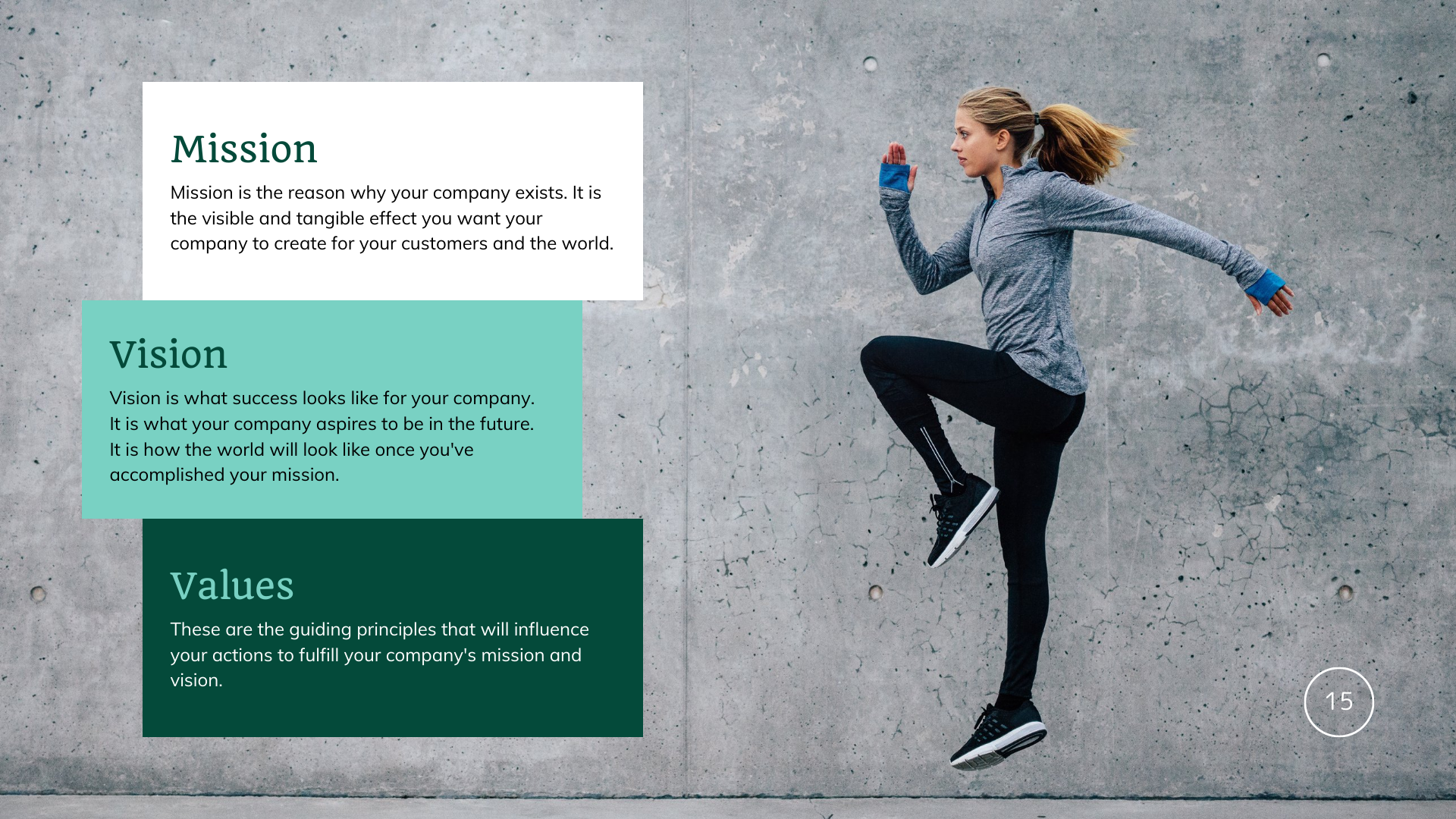 Podmínky pro zápočet
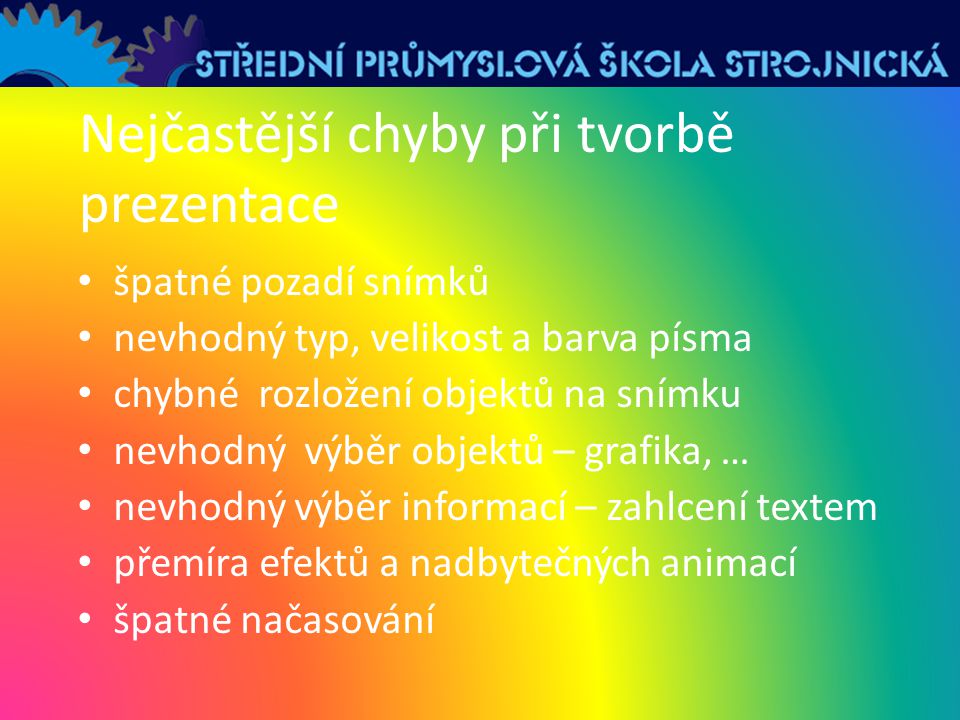 Podmínky pro zápočet
Celkové hodnocení:

Dosažením minimálního limitu 60 bodů ze všech aktivit (hodnocení E).

Hodnotící stupnice:
·         92-100 (A)

·         91-83 (B)

·         82-75 (C)

·         74-66 (D)

·         65-60 (E)

·         59-0 (F)
4. Zkouška 0-60 bodů.

Ústní forma otevřených dotazů v celkové sumě ∑ 60 bodů.

Náplní je problematika probraná do 15.12. 

Termíny budou vypsány během celého zkouškového období. V závislosti na současné situaci může být využito online nástrojů.
Zadání seminární práce - případovka
(Zadání najdete na is.slu.cz v interaktivní 
osnově pod názvem případovka)
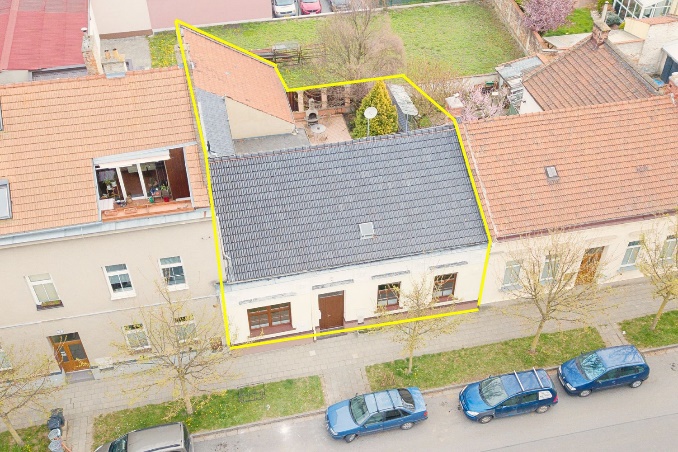 Týmy prosím nahlásit do příštího semináře 5.10 ideálně hned
Co je podle vás podnikání?
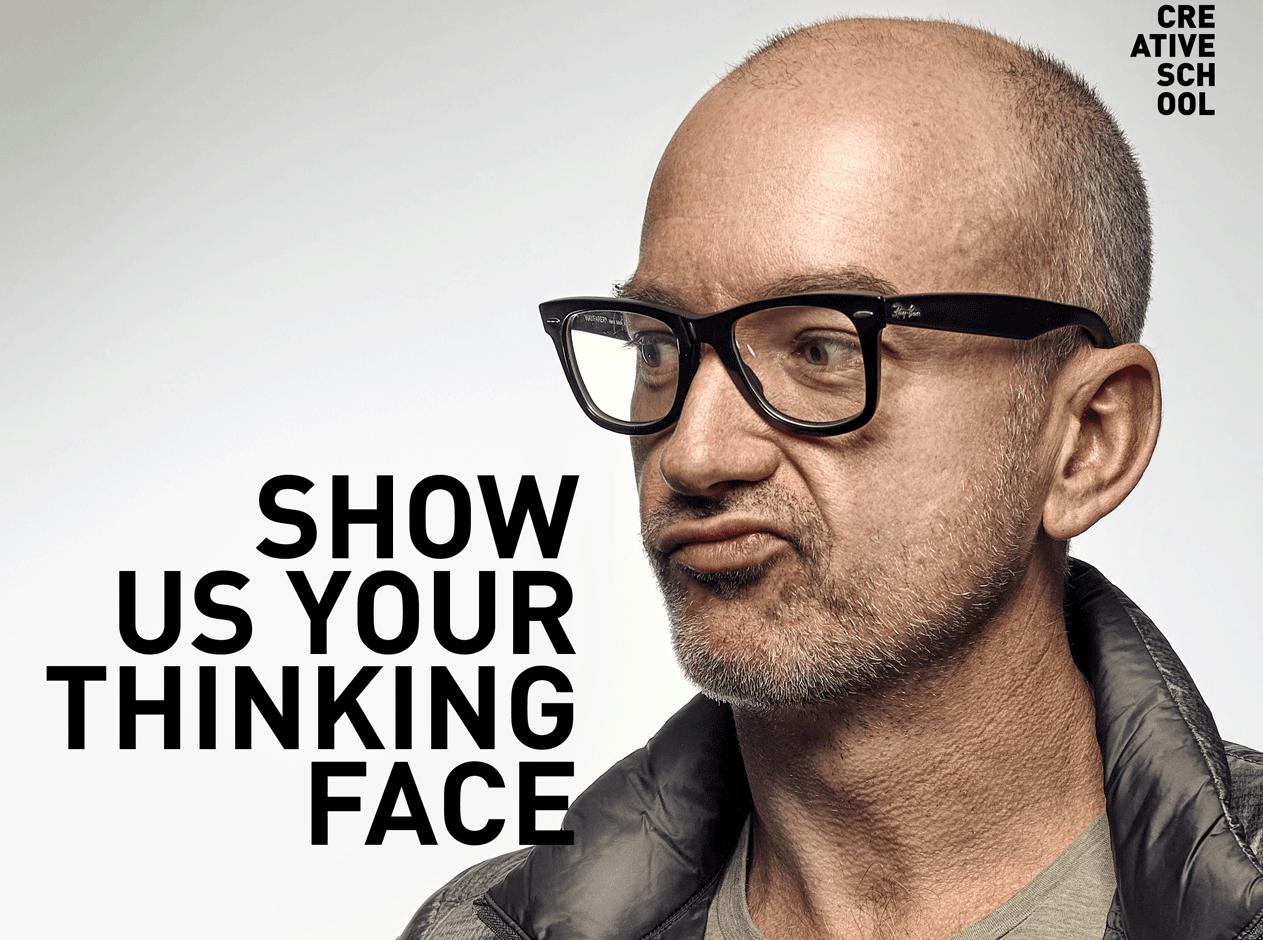 Co je podle vás podnikání?
Řízené zhmotňování vlastních představ
Reaktivní
Proaktivní
Užívá si tuhle hru, kterou nazýváme život 
hraje si s hmotou a přetváří ji 
Chce zhmotňovat vlastní nebo kolektivní představy.
Pořád nespokojený a všechno ho sere
Pořád něco musí nebo nesmí 
Musí zhmotňovat cizí představy
Start with WHY…1
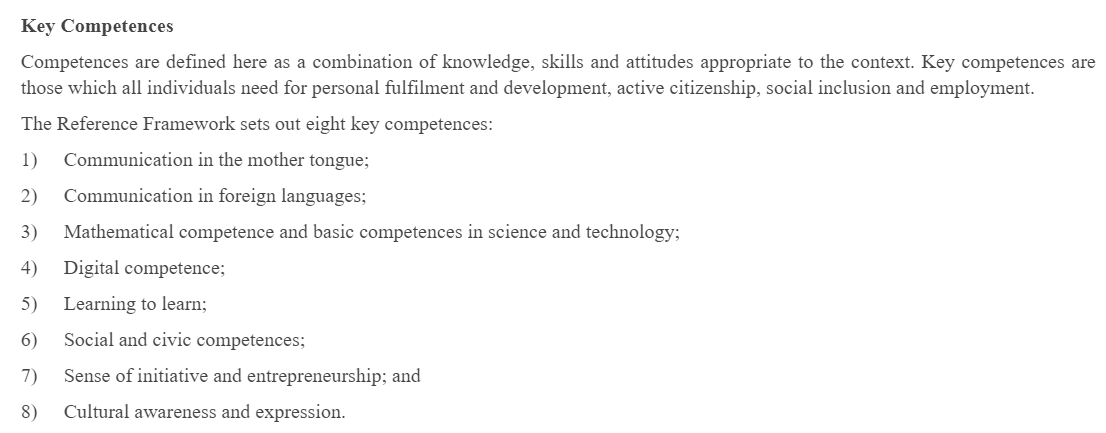 https://eur-lex.europa.eu/legal-content/CS/TXT/PDF/?uri=CELEX:32006H0962&from=EN
Start with WHY…2
Freelancing víc a víc v módě
Online nástroje
Nástroj pro řízení projektu
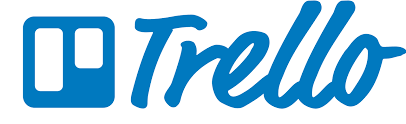 https://trello.com
Nástroj pro myšlenkové mapy
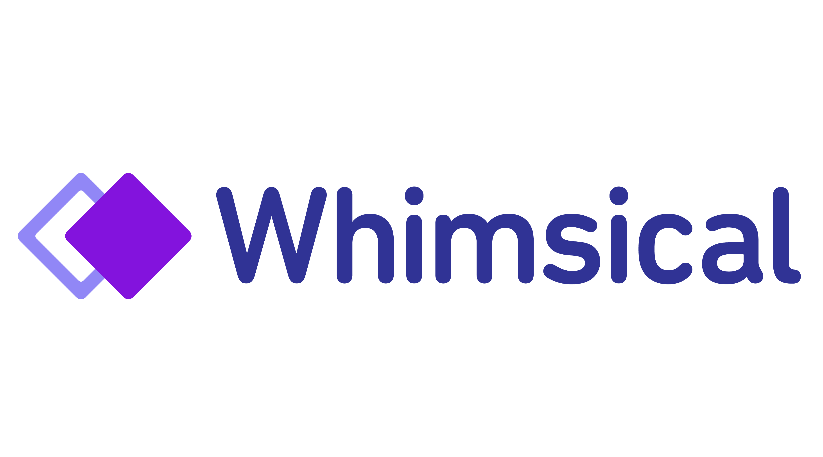 https://whimsical.com/
Nástroj pro grafické zpracovaní obsahu
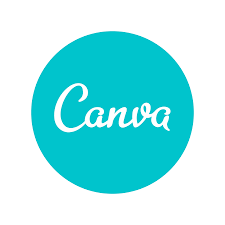 https://www.canva.com/
Nástroj pro editaci videí
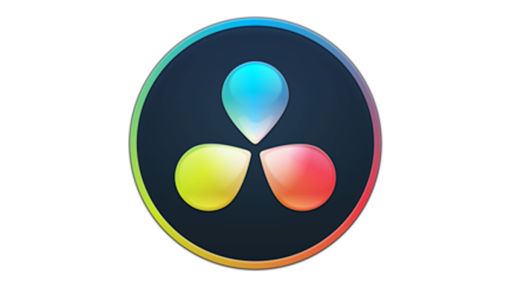 https://www.blackmagicdesign.com/products/davinciresolve/
Zdroje informací
Podnikni To
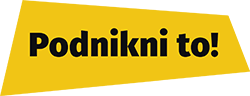 https://podniknito.cz/kurz/kurz-podnikni-na-slu
Můj první eshop
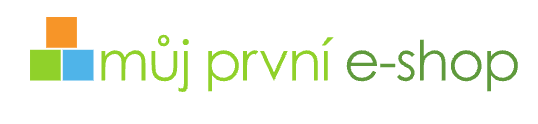 https://www.mujprvnieshop.cz/
Mladý podnikatel
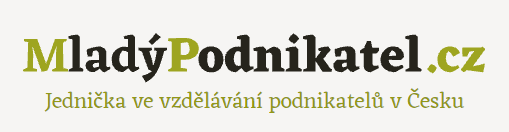 https://mladypodnikatel.cz/
Ted Talks
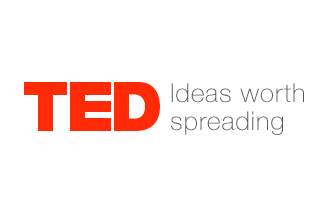 https://www.ted.com/
Nakladatelství Jan Melvil
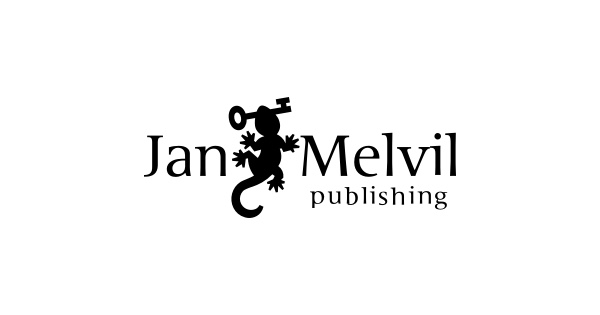 https://www.melvil.cz/
Bookport
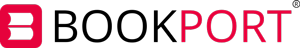 https://www.bookport.cz/
Youtube
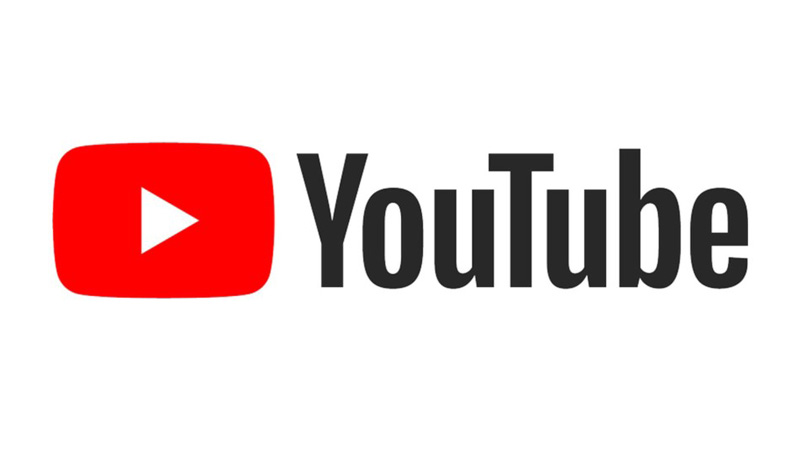 Book summary
How to…
Zeptej se Filipa (kanál)
Trochu lepší (kanál)
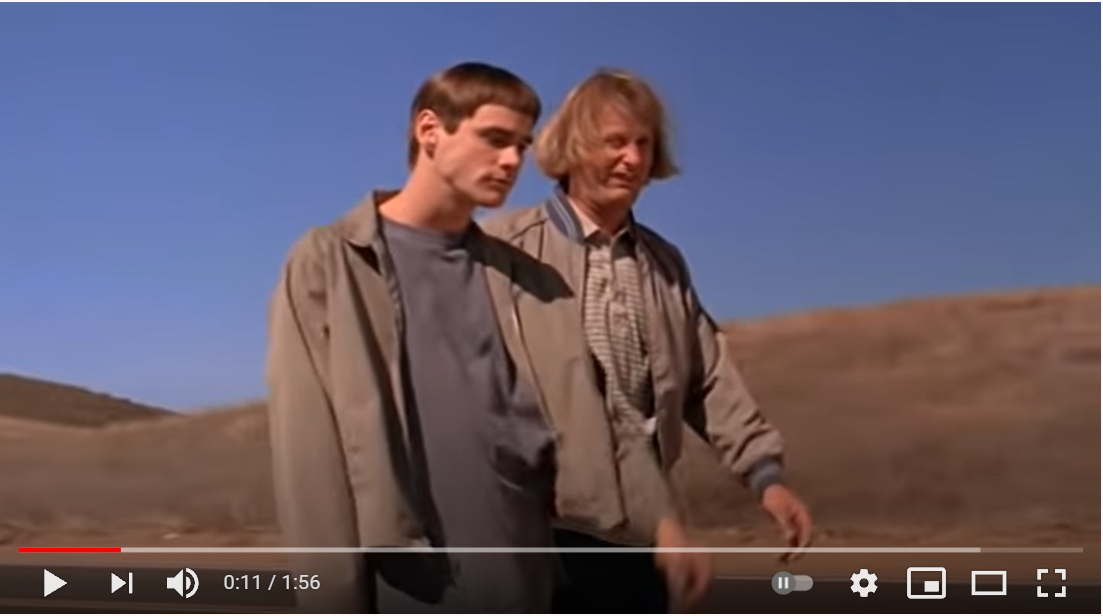 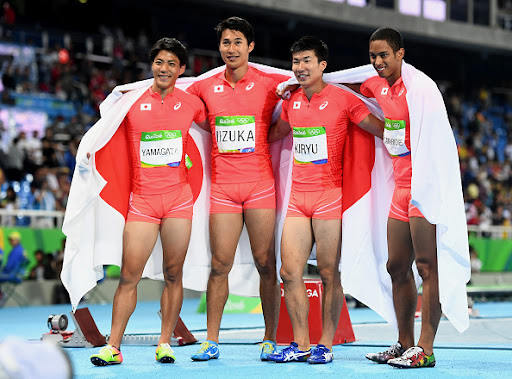 Toď vše, díky za pozornost
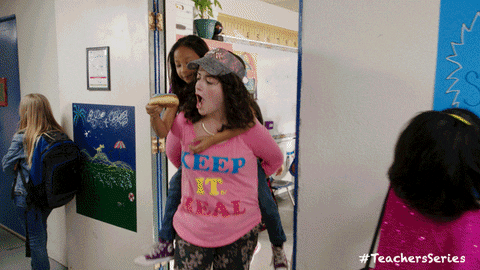